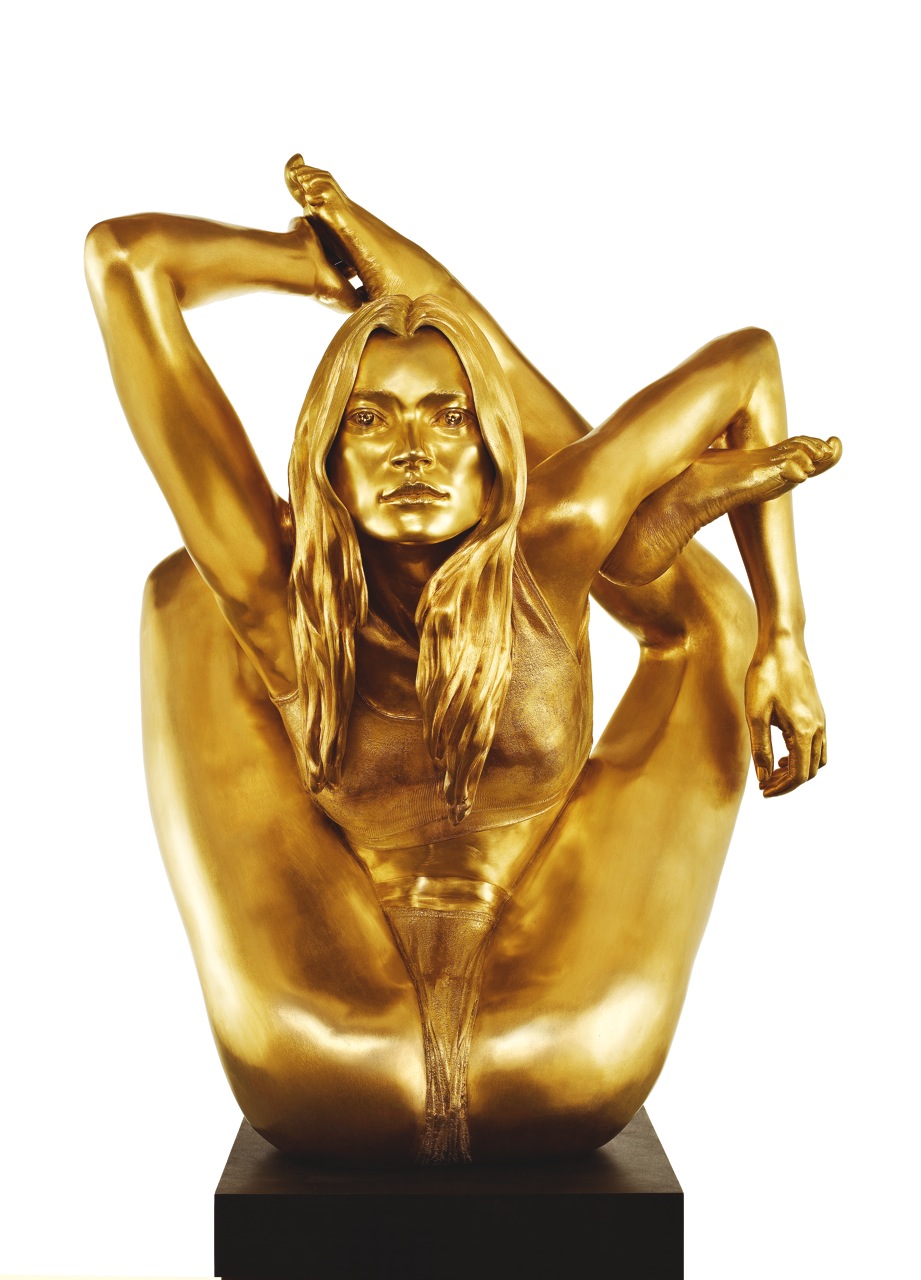 Siren
Marc Quinn
Art historical terms and concepts

It’s a 3D sculpture 
Material: 18 carat gold
Subject matter: The sculpture depicts the body of Kate Moss contorted in an unrealistic way. 
Concepts relevant to the theme: feminism and sexuality 
Influences: Also this work is based on a Buddhist sculpture that is about 2000 years old, it related to the moment of enlightenment in Buddhist philosophy
The sculpture is one of a collection of sculptures
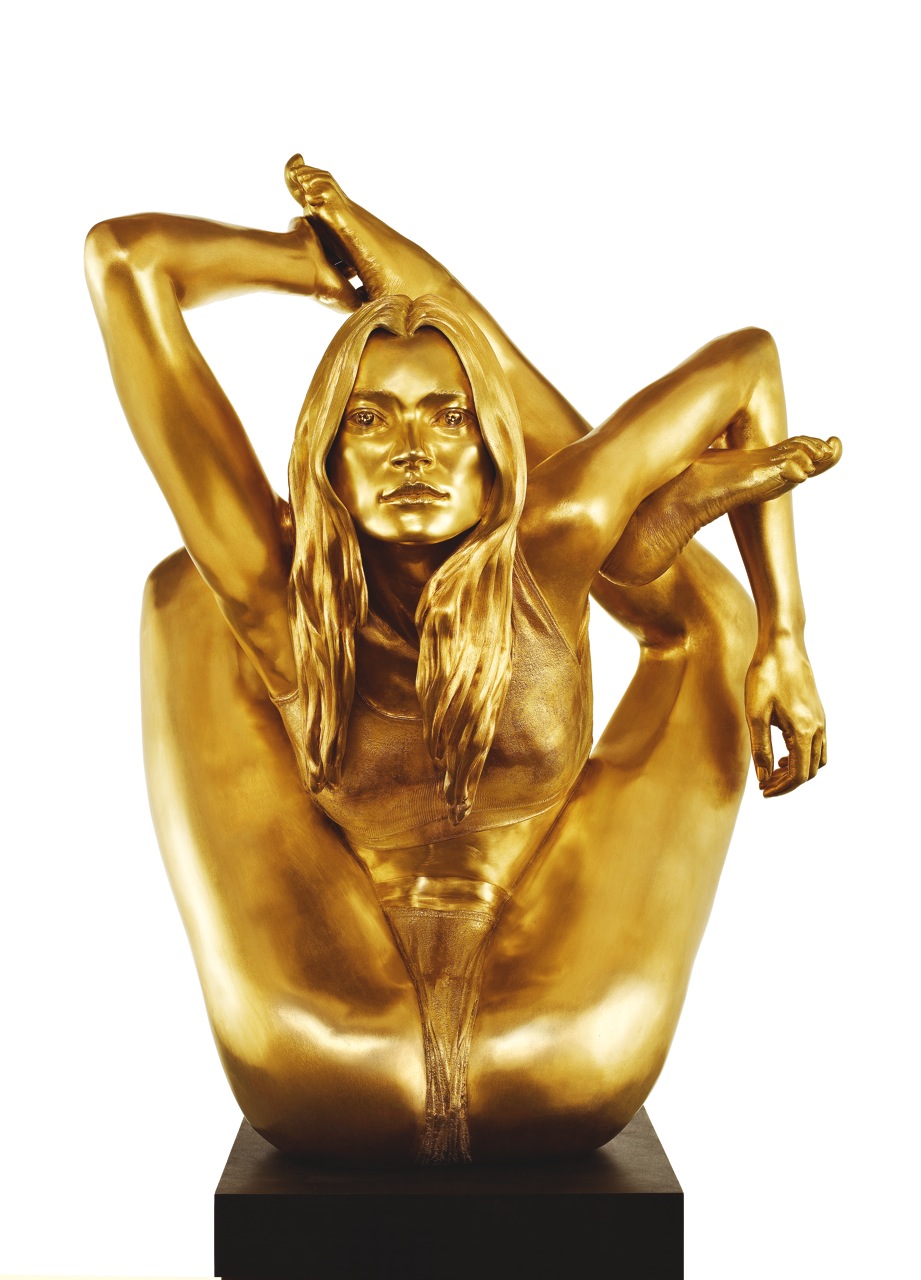 Cultural, social, technological and political factors

Influences: The works were influenced by 
Social context: The piece depicts Kate Moss who became a media icon of the age. 
Kate Moss is created as an idealised figure who is more of a cultural hallucination than an actual person of flesh and blood. 
Perhaps it is the pressure from society that has made her physically contorted, this could allude to eating disorders